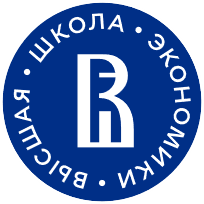 Организация и условия проведения Всероссийской олимпиады школьников «Высшая проба» по профилю «Финансовая грамотность»
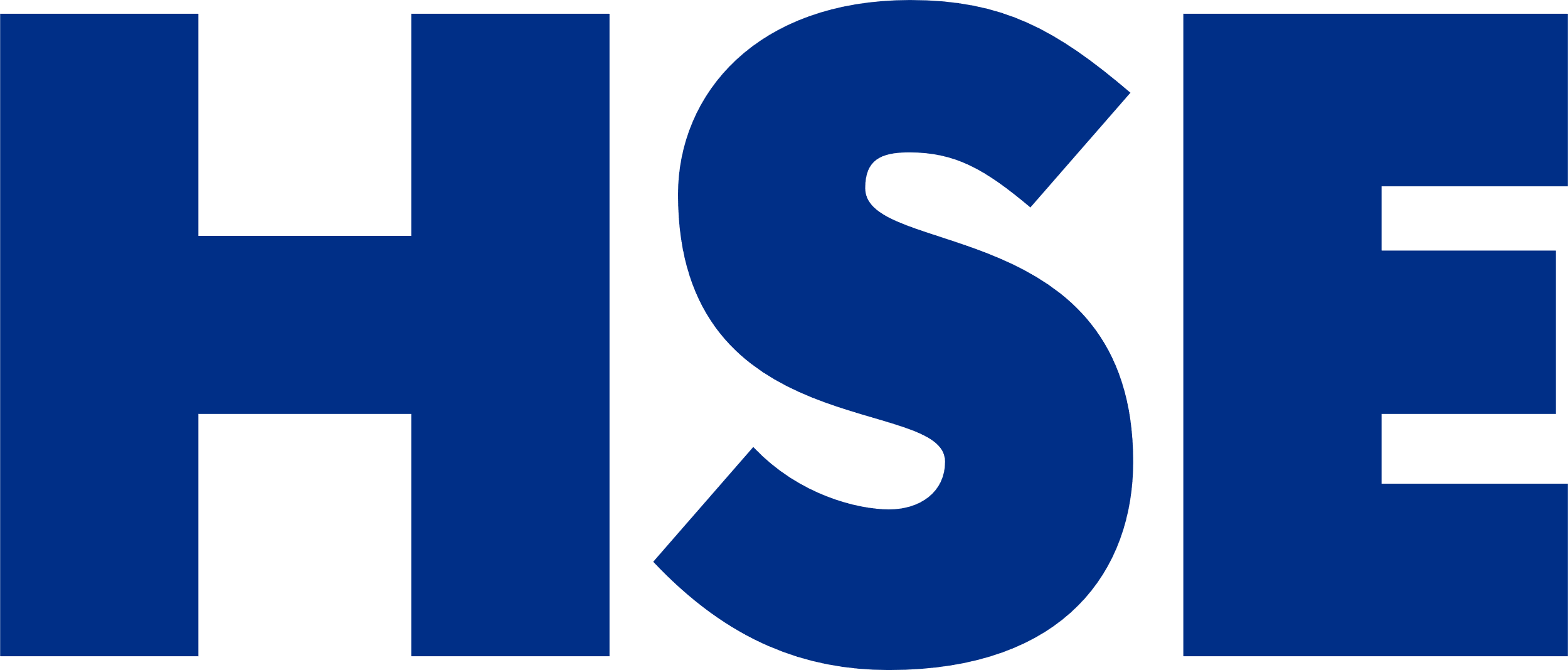 Леушина Дарья Сергеевна, зам.начальника отдела организации обучения педагогов ФМЦ НИУ ВШЭ
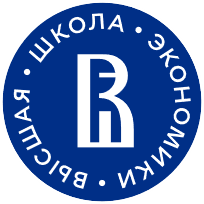 Официальный сайт «Высшей пробы» https://olymp.hse.ru/mmo/
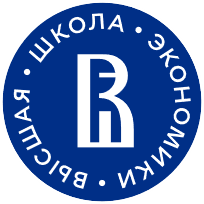 Сроки проведения олимпиадыв 2022-2023 уч.году
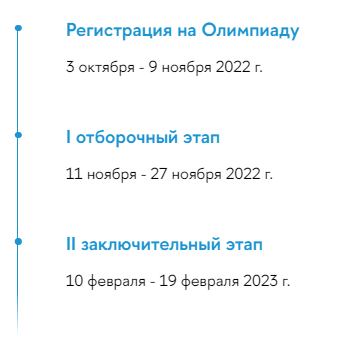 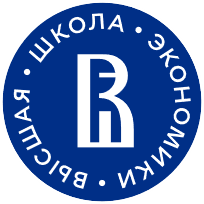 Льготы для дипломантов Олимпиады https://ba.hse.ru/bolimp
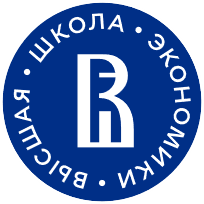 Структура олимпиадных заданий I этапа
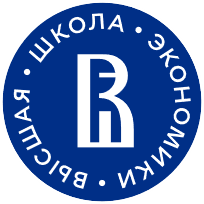 Темы заданийhttps://olymp.hse.ru/mmo/materials-finance
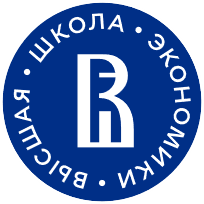 Задание с несколькими верными вариантами ответа
Выберите все способы повышения безопасности совершения платежей с помощью электронного кошелька. 
1) использование лицензионного программного обеспечения
2) запись пароля на бумажном носителе
3) использование личного компьютера вместо общественного
4) сокращение времени транзакции
5) использование антивирусных программ

За полностью верный ответ - 3 балла
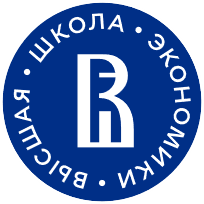 Задание на установление соответствия
Варианты ответа:
Федеральный
Региональный
Местный

За полностью верный ответ - 5 баллов
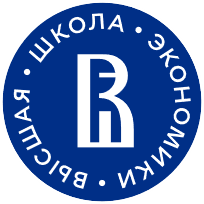 Задание с открытым ответом
Какой термин обозначает понижение обменного курса национальной валюты?

Ответ: Девальвация / обесценивание / обесценение

За верный ответ - 6 баллов
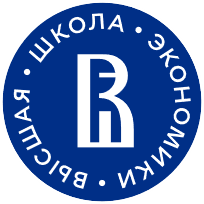 Видеолекции ФМЦ НИУ ВШЭ
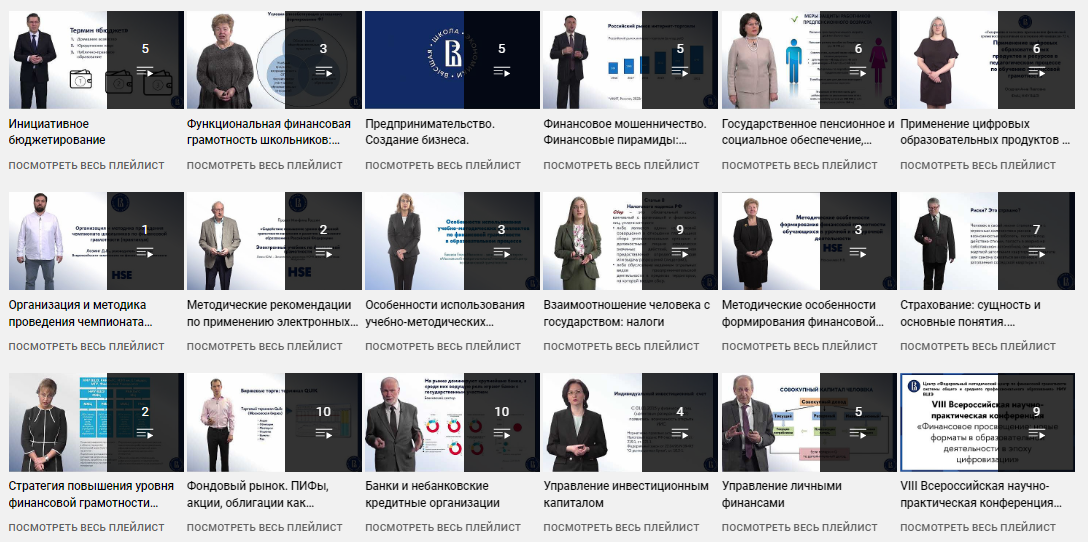 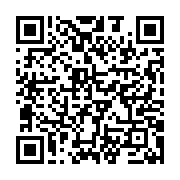 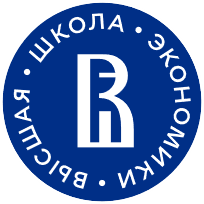 Типовые ошибки
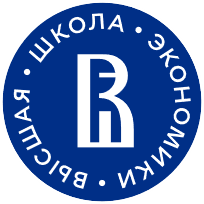 Благодарю за внимание!
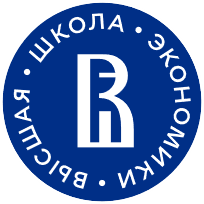